Министерство образования, науки и молодежной политики Краснодарского края
Государственное автономное профессиональное образовательное учреждение
«Новороссийский колледж строительства и экономики»
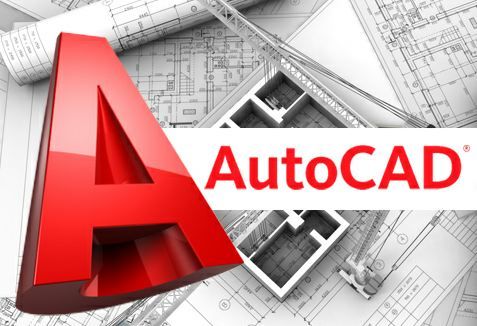 Для специальности 21.02.06 «информационные системы обеспечения градостроительной деятельности»
Тема: Начало работы в программе AutoCAD 2016. Интерфейс программы.
МДК 04.03 «ГЕОИНФОРМАТИКА»
Система автоматизированного проектирования
— автоматизированная система, реализующая информационную технологию выполнения функций проектирования, представляет собой организационно-техническую систему, предназначенную для автоматизации процесса проектирования, состоящую из персонала и комплекса технических, программных и других средств автоматизации его деятельности. 
Также для обозначения подобных систем широко используется аббревиатура САПР.
AutoCAD 2016
— двух- и трёхмерная система автоматизированного проектирования и черчения, разработанная компанией Autodesk. Первая версия системы была выпущена в 1982 году. AutoCAD и специализированные приложения на его основе нашли широкое применение в машиностроении, строительстве, архитектуре и других отраслях промышленности.
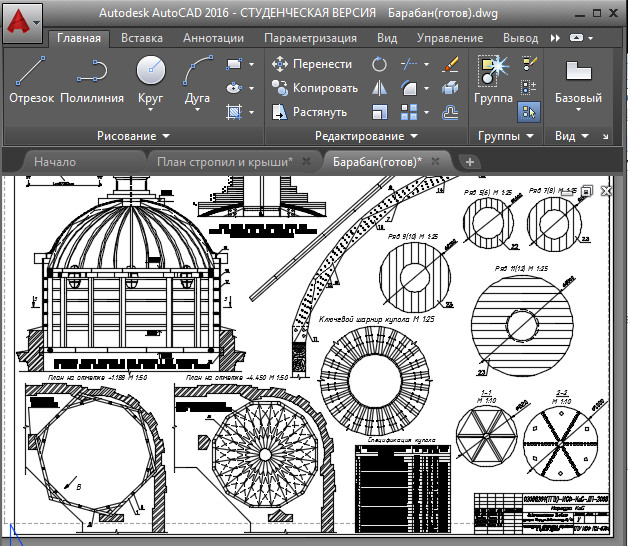 Термины, относящиеся к использованию мыши в  AutoCAD
Запуск AutoCAD
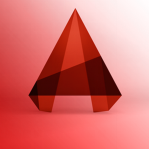 Создание нового чертежа
Использование шаблонов чертежей
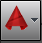 Значок
Открыть ->
Чертеж
4. Путь: Мой компьютер -> Сетевые ресурсы НКСЭ -> 
Справочная информация для студентов НКСЭ -> 
Гладких -> Шаблоны Acad
Выбор шаблона нужного формата
Чертеж из шаблона уже имеет основную надпись
Нажав на корешок вкладки «Модель» мы переходим  во вкладку проектирования графической зоны
Графический интерфейс пользователя – имеет четыре функциональные зоны
1. Графическая зона
Большая пустая область в середине экрана.  Именно в ней происходит создание элементов чертежа. Она имеет произвольные размеры.
Пиктограмма системы координат
Графический символ из двух стрелок в левом нижнем углу графической зоны называется пиктограммой ПСК (пользовательская система координат). Направления стрелок пиктограммы совпадают  положительным направлением соответствующих осей текущей пользовательской системы координат.
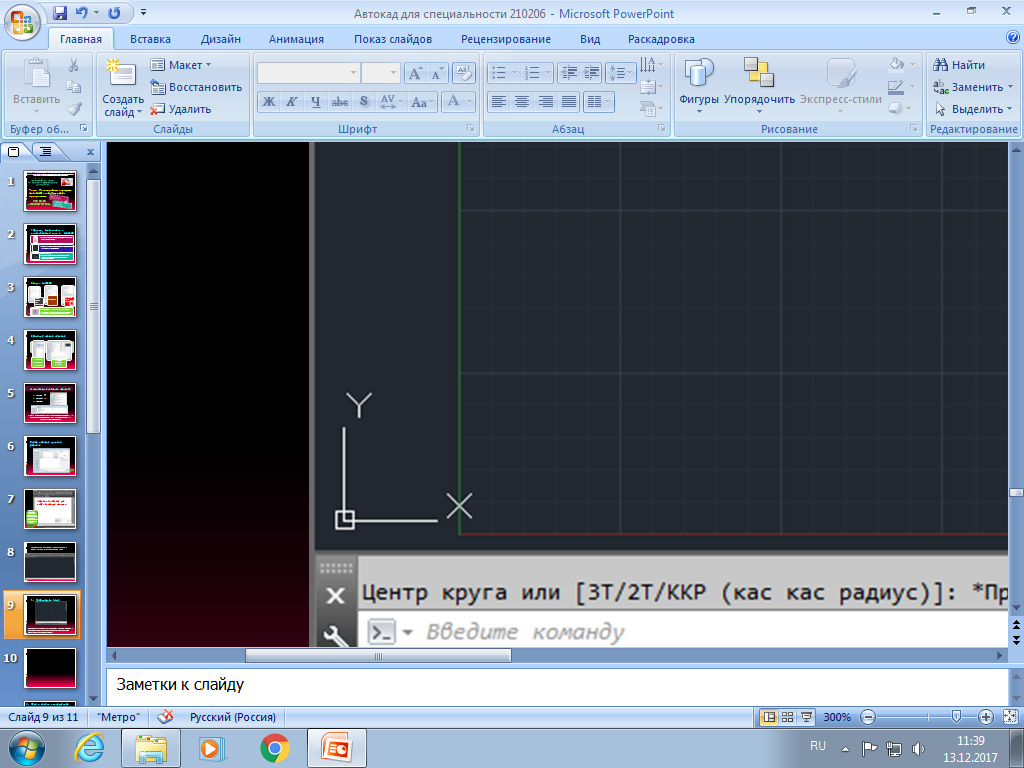 2. Меню и панели инструментов
Строка заголовка
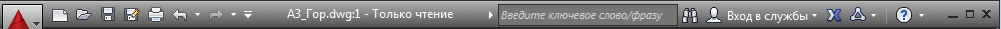 Строка меню
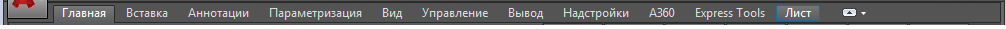 Панели инструментов
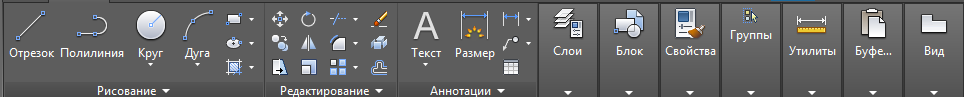 3. Командная строка
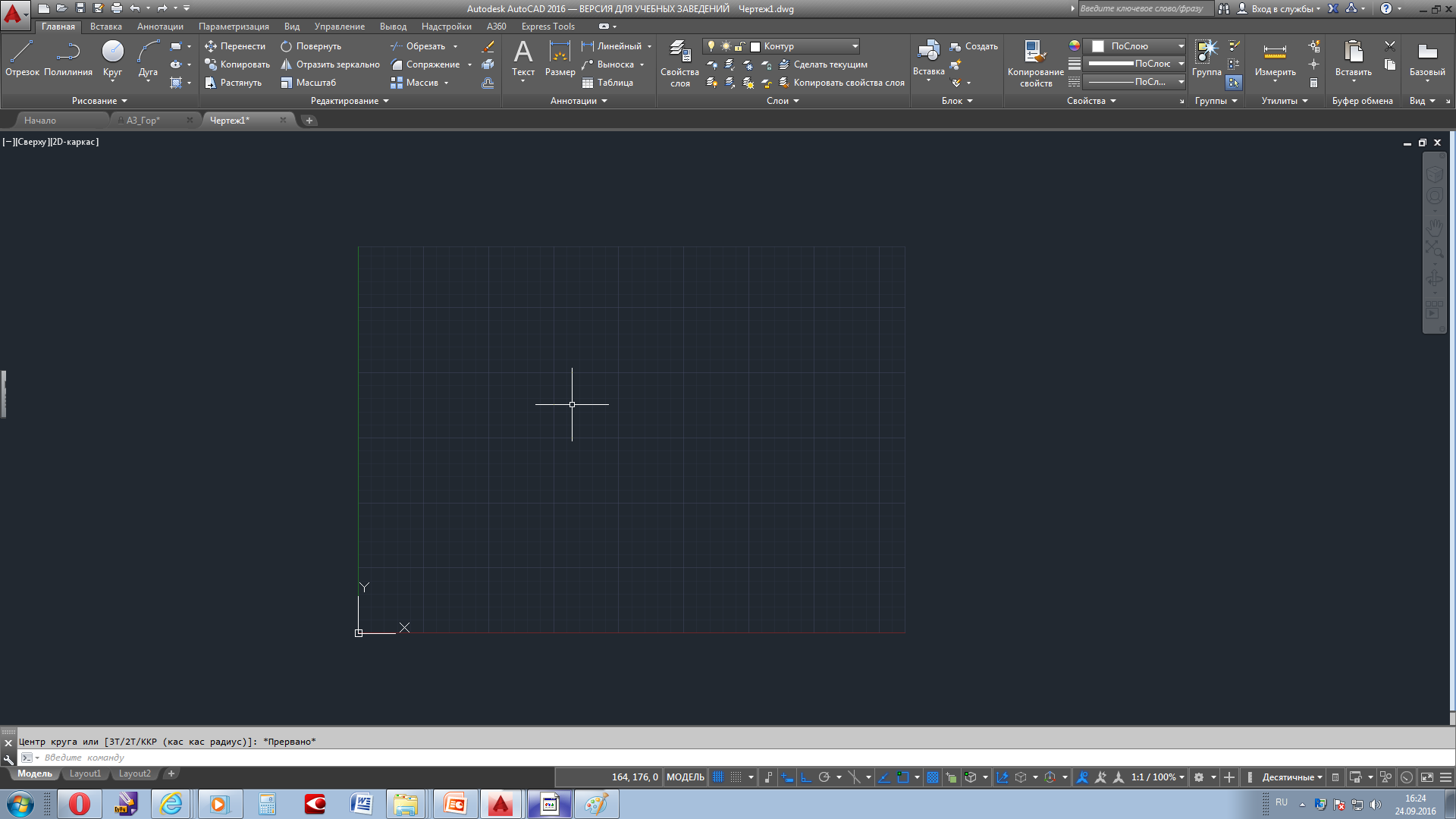 В нижней части экрана AutoCAD располагается отдельное окно,  в котором помещается  приблизительно три строчки. При желании можно увеличить размер этого окна. Любую команду в AutoCAD  можно запустить путем вода её непосредственно в командную строку.
4. Строка состояния
В самом низу экрана находится строка состояния.
Слева в строке в строке состояния введены текущие координаты х , у. Также в строке состояния отражается текущий масштаб аннотаций. 
Если щелкнуть по кнопке Адаптация, которая находится в крайнем правом положении строки состояния Автокад (на ней изображены 3 горизонтальные черты), то раскроется список. Те кнопки, которые уже отображены в строке состояния в этом списке помечены галочками
Чтобы скрыть или отобразить кнопку в строке состояния в Автокад ее необходимо выбрать в этом списке.